www.os-brsljin.si
metka.ursic@brsljin.si
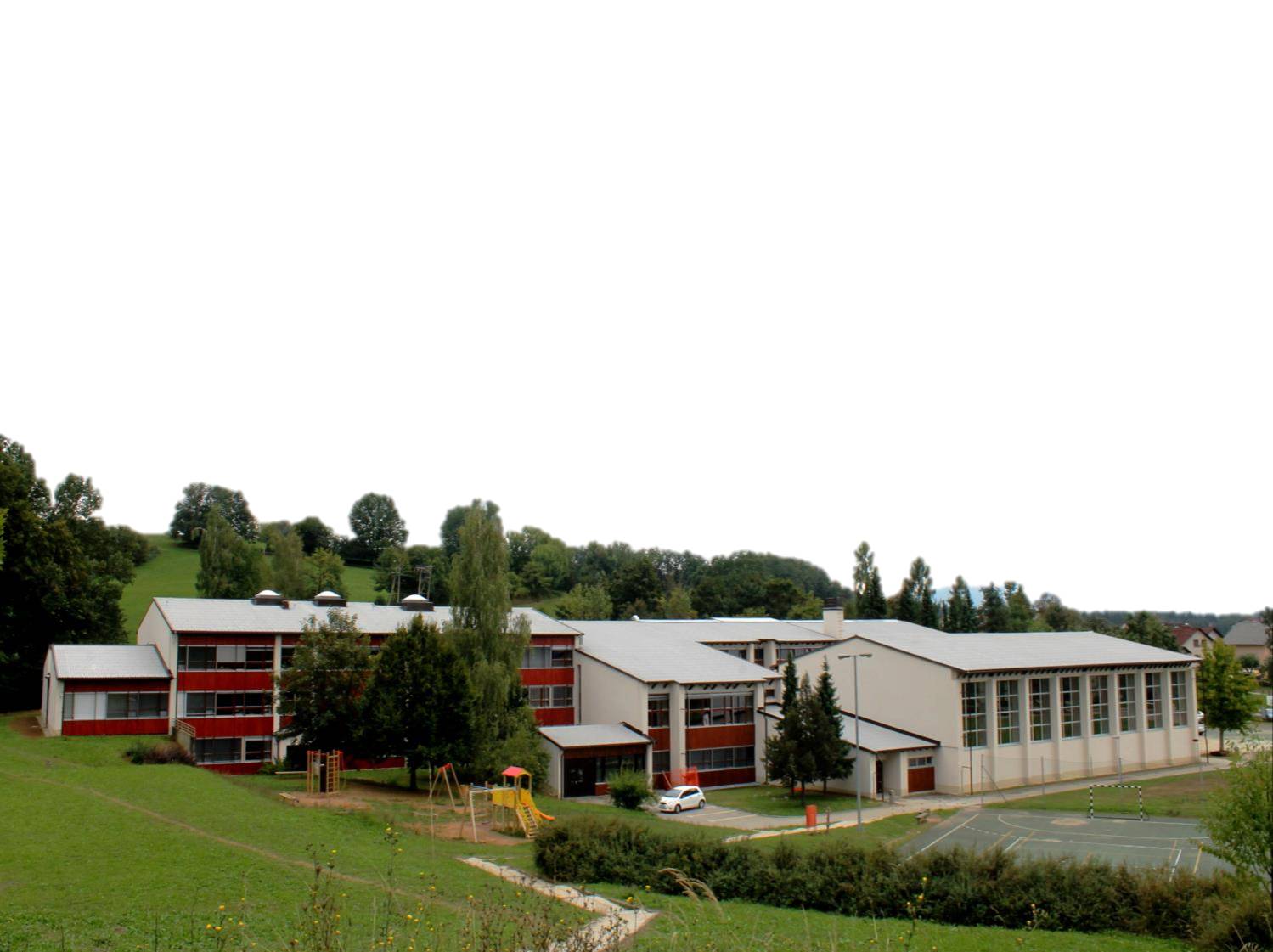 [Speaker Notes: Prvih 8 slajdov je uvodnih. Predstavitev šole,. Vpogled v razmere in predstavitev dotičnih učencev. Pribljižno minuta!]
NASELJE
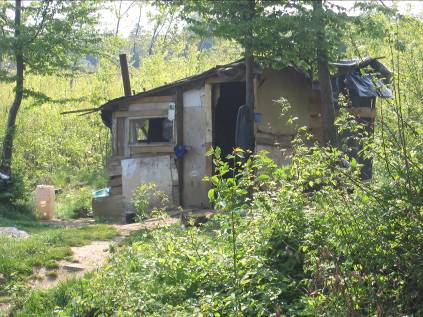 Povprečna bivanjska enota v naselju.
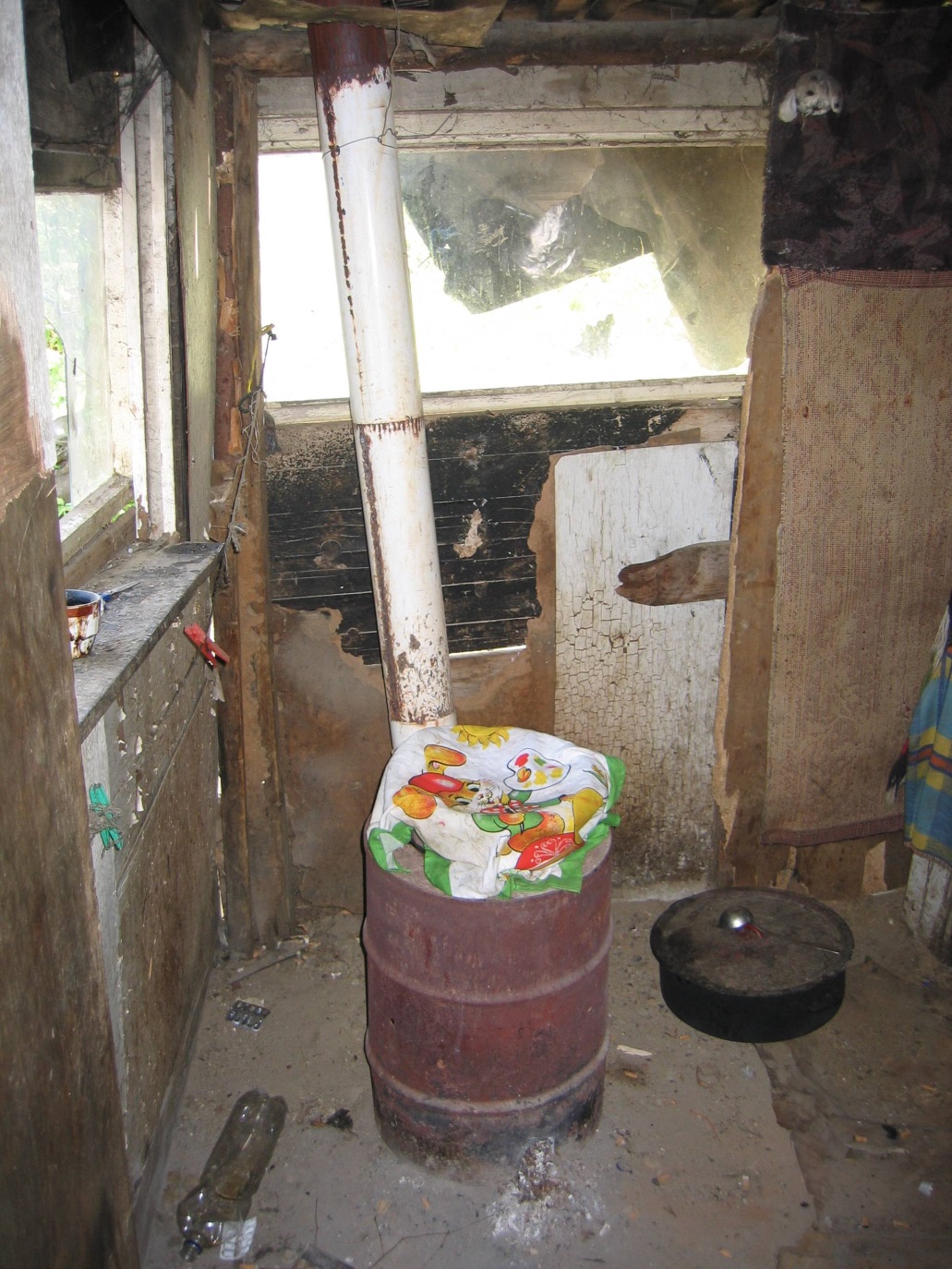 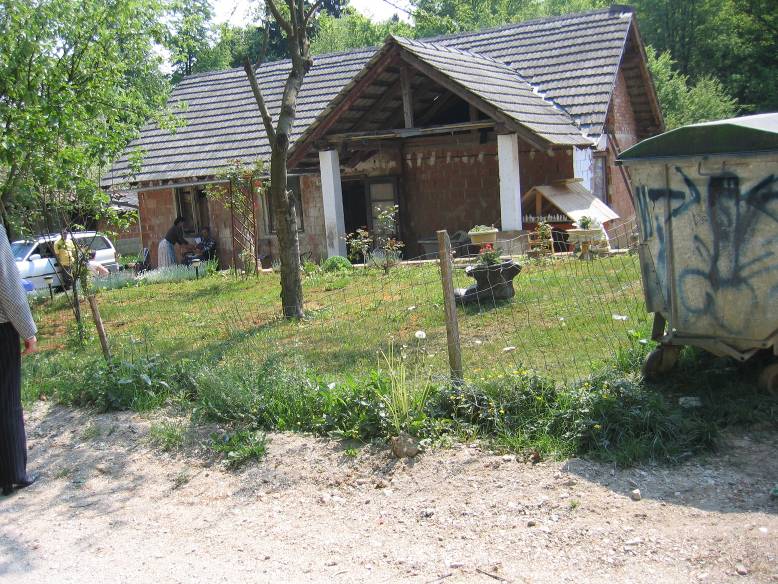 Brezje 12, leta 2008 je bilo na tem naslovu prijavljenih 54 naših učencev.
INOVACIJSKI PROJEKTMODEL UČINKOVITEGA UČENJA IN POUČEVANJA ZA DVIG UČNE USPEŠNOSTI POSAMEZNEGA UČENCA
CILJI
POVEČANJE OBISKA ROMSKIH UČENCEV
DVIG  UČNE USPEŠNOSTI POSAMEZNEGA UČENCA
IZBOLJŠANJE KLIME
[Speaker Notes: Doseganje prvega cilja si pokazala na prejšnjih dveh diapozitivih. Dvig uspešnosti delno na prejšnjem diapozitivu saj več učencev pride v višje razrede. Omeniš lahko tudi, da se od lani vpisujejo na srednje šole. za izboljšanje klime bom danes dodal še 3 slike, ki kažejo učence, kako se vključujejo v proslave in sodelujejo pri dejavnostih v razredu ob civilih.]
DEJAVNOSTI ZA IZBOLJŠAN  OBISK
UVEDBA ŠOLSKEGA AVTOBUSA S SPREMSTVOM
OBISKI STROKOVNIH DELAVCEV IN JAVNE DELAVKE NA DOMU 
DELO S STARŠI V ŠOLI IN NASELJU
INTERESNE DEJAVNOSTI, IZBIRNI PREDMETI IN DRUŽABNA SREČANJA
PRIJAVA NA CSD, INŠPEKTORAT IN ZDRAVSTVENO SLUŽBO
[Speaker Notes: Rddeče izbriši in ustno omeni pri zgornji točki. Zeleno ustno poveš pri točki obiski strokovnih …… Če je še kaj lahko dodaš vendar največ eno točko!!]
DEJAVNOSTI ZA BOLJŠI  USPEH
METODIČNO-DIDAKTIČNO IZPOPOLNJEVANJE STROKOVNIH DELAVCEV
SPROTNA EVALVACIJA IN SAMOEVALVACIJA POUKA 
USMERJENO DELOVANJE ŠOLSKIH AKTIVOV, TIMOV V ŠOLI IN IZVEN
AKTIVNOSTI ZA OSEBNOSTNO RAST POSAMEZNIKA (Uč in uč)
DODATNA STROKOVNA POMOČ UČENCEM (ISDP)
DEJAVNOSTI ZA NADARJENE IN VSE, KI ŽELIJO VEČ
DELO S KNJIGO 
SODELOVANJE Z DRPD IN RIC
[Speaker Notes: Zeleno pridružiš  prvi točki, rdeče izpistiš.]
Popoldanske aktivnosti v naselju s strani nevladnih organizacij (RIC-Nm in DRPD-Nm)
Osnovna šola Bršljin
9
DEJAVNOSTI ZA IZBOLJŠANJE  KLIME
POGLOBLJENO SODELOVANJE ZNOTRAJ ŠOLE, Z DOMOM IN S ŠIRŠO SKUPNOSTJO

OBVEŠČANJE O DOGODKIH V ŠOLI (obveščevalnik in JD)

SOBIVANJE, ODGOVORNOST, SOCIALNE VEŠČINE
SODELOVANJE S POLICIJO, CSD, ZD NM, INŠPEKTORATI
[Speaker Notes: Tule se težko odločim. Skrajšaj na 3 točke o katerih maš več za povedat, če nekaj samo omeniš gre lahko ven.]
Osnovna šola Bršljin
11
KJE VIDIMO POZITIVNE PREMIKE?
VZPOSTAVLJEN JE SODELOVALEN DIALOG
NADGRAJUJE SE STROKOVNOST UČITELJSKEGA ZBORA 

V RAZREŠEVANJE ROMSKE TEMATIKE SO SE VKLJUČILE TUDI DRUGE INSTITUCIJE
SPREMINJA SE ODNOS ROMSKIH STARŠEV DO ŠOLE
11.10.2013
Osnovna šola Bršljin
13
KAKO NAPREJ?
OHRANITI / POVEČATI DODATNO STROKOVNO POMOČ ROMSKIM UČENCEM 

RAZPOREDITEV POPULACIJE PO VSEH MESTNIH ŠOLAH

VEČJA VKLJUČITEV V PREDŠOLSKO VZGOJO

PRISOTNOST IN SODELOVANJE ROMSKIH INSTITUCIJ TER PREDSTAVNIKOV NEVLADNIH ORGANIZACIJ V  NASELJU ŽABJAK – BREZJE

VEČJA ANGAŽIRANOST IN KOORDINACIJA MED MINISTRSTVI ZA IZBOLJŠANJE STANJA V NASELJU ŽABJAK – BREZJE IN V OŠ BRŠLJIN
Smer je prava, 
z malimi koraki smo in bomo prehodili dolgo pot.
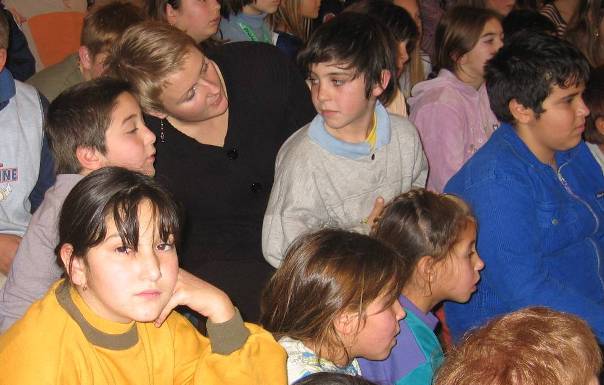